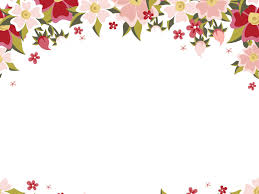 Wilujeng énjing
Wilujeng patepang deui sareng Ibu Monik dina pangajaran Bahasa Sunda.
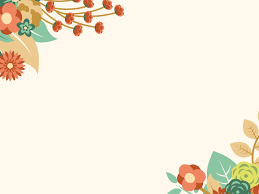 Pangajaran 3
Tokoh Sunda
Istilah dina olahraga
                  Kecap panganteur
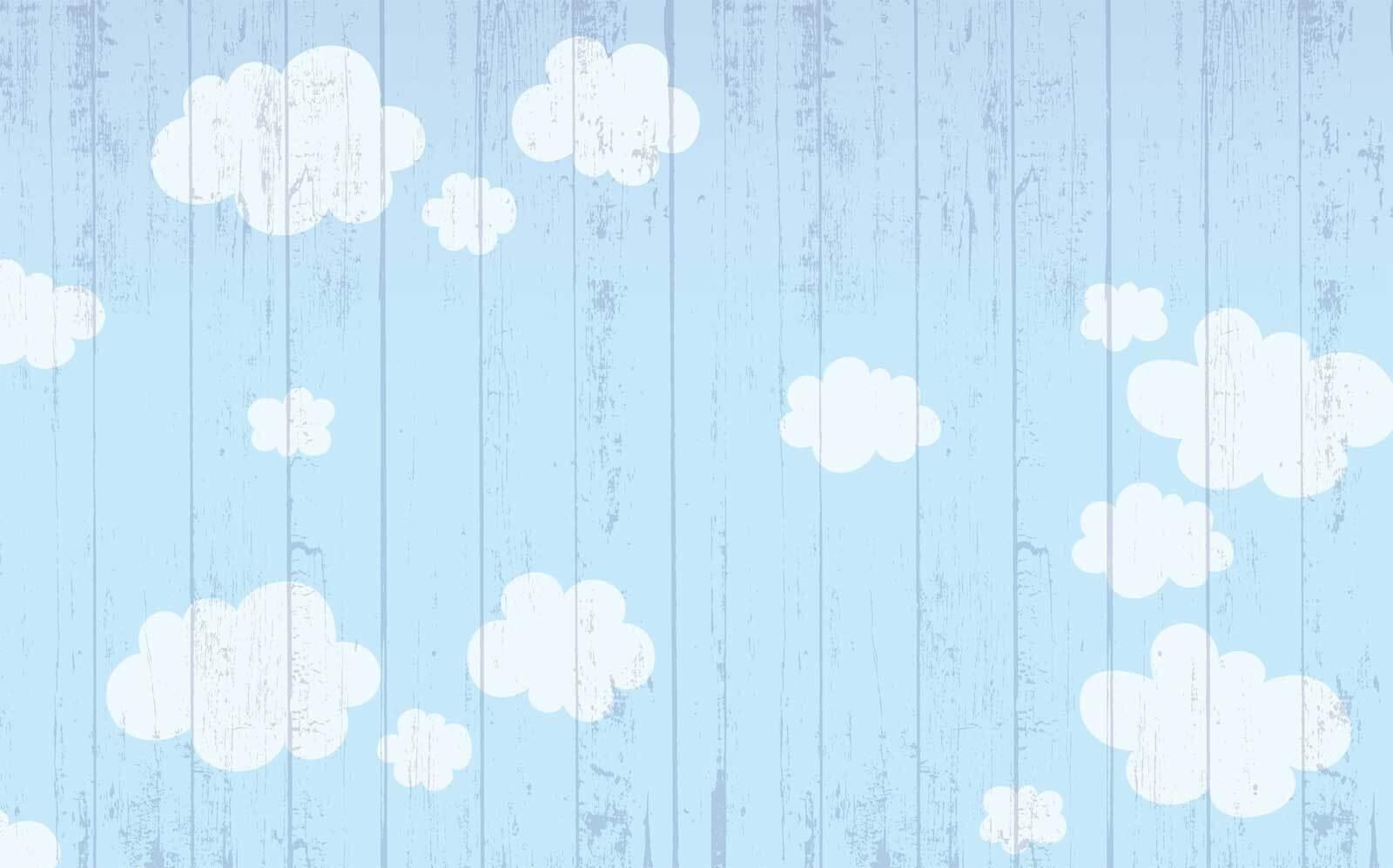 Tokoh Sunda
Koko Koswara (Mang Koko)  lahir di Tasikmalaya ahli dina kasenian/ karawitan.
Dewi Sartika pahlawan pendidikan anu kasohor ti tatar Sunda
Oto Iskandar Dinata (Si Jalak Harupat) lahir di Bojongsoang, Kab Bandung. Tokoh anu aya patula patalina jeung persiapan kamerdekaan.
Kang Emil (Ridwan Kamil) Gubernur jawa barat.
Tokoh Sunda
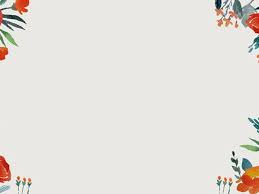 Taufik Hidayat jeung Susi Susanti, anjeunna téh atlit badminton anu kasohor. 

Dina kalimah di luhur aya kecap badminton. Éta téh ngaran salah sahiji jenis olah raga. Dina unggal olah raga aya rupa - rupa istilah.
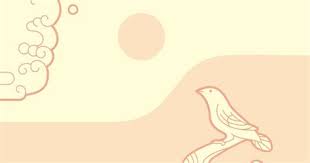 Anu kaasup istilah dina badminton nyaéta:
Kok = alat keur maén badminton anu dijieun tina bulu hayam. 
Nét = jaring anu dipasang di tengah lapang keur maén badminton.
Rakét = alat keur nakol kok
Lépri = juri
Lésmén = juri kenca (kiri) , katuhu (kanan) atawa hakim garis
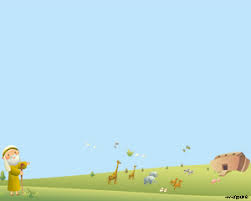 Lob = kok ngalambung ka luhur
Sémés = nakol kok tarik pisan ka arah lawan.
Néting (nétting) = nakol kok kena kana nét.
Jus (deuce) = jumlah scor sami 
Békhén = nakol kok ti gigir beulah kenca di operk ka beulah katuhu
Dropsot = nakol kok jiga nu tarik padahal lalaunan ragrag di deukeut net lawan.
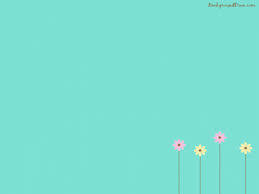 Istilah di handap ieu aya dina olah raga sepak bola nyaéta:
Hén (handsball ) = bal keuna kana leungeun 
 Prikik (Free kick) = tendangan bebas
 Kornal (corner kick) = tendangan juru ( sudut )
 Kiper (goal keeper) = tukang ngajaga gawang
Bek  (back) = pamain tukang
Pasing (passing) = tehnik ngoper bal ti pamaén nu hiji kanu séjénna.
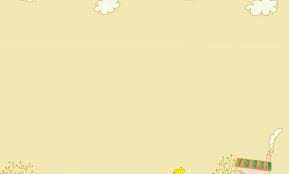 Kecap Panganteur.
am dahar, béréwék soéh, belewer malédog
berebet lumpat, beretek lumpat, blug labuh
hing ceurik,  sup asup,  bray  muka, bray beunta, caang
trét nulis	, breg hujan, léos indit
brus mandi, gék diuk, cakakak seuri
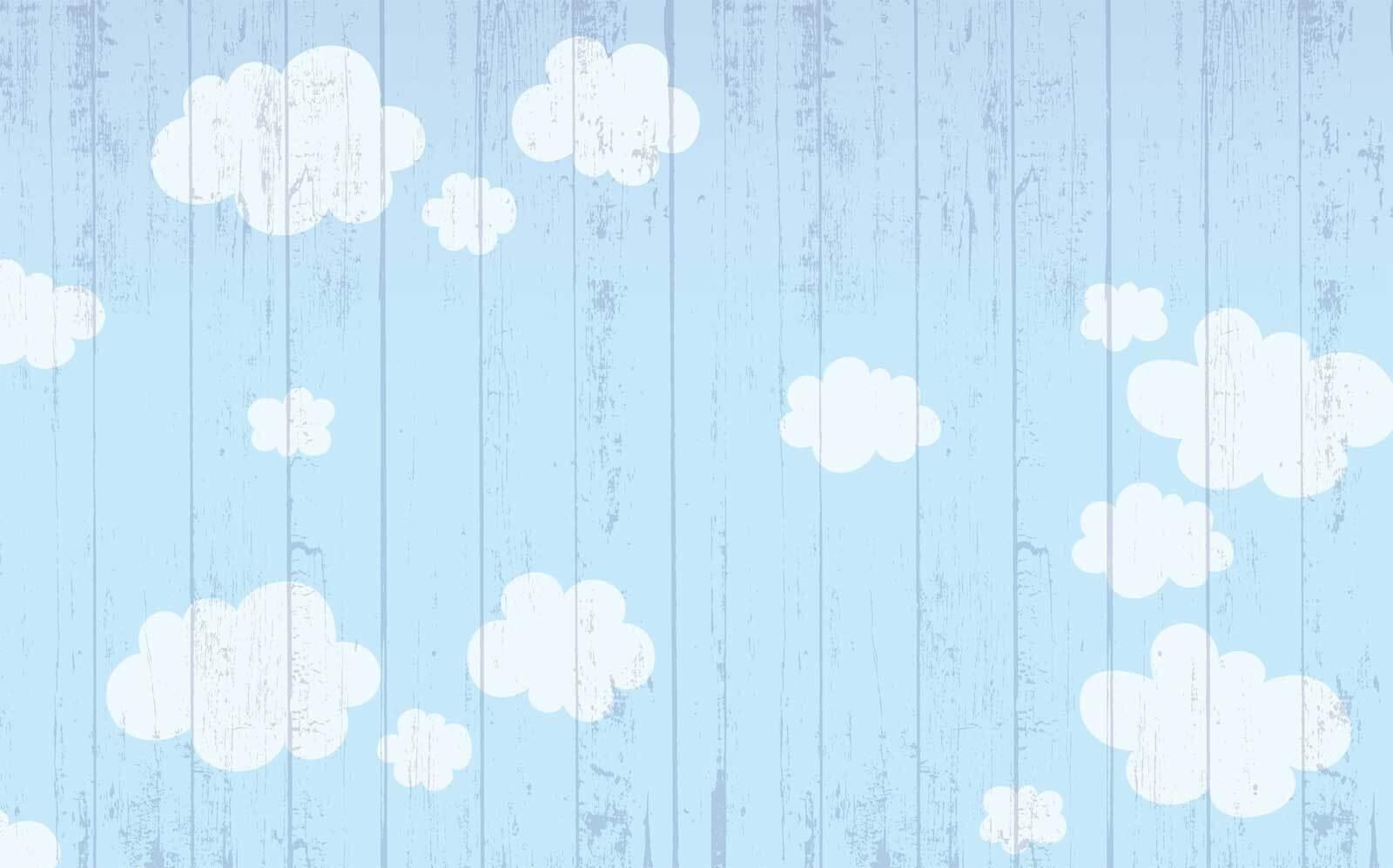 gantawang nyarékan, jol datang, jep jempé, jep jempling
leguk nginum, jung  nangtung, segruk ceurik	
torojol datang, cong nyembah, prak digawé	
dug saré, reg eureun, réngkénék ngigel
geleser maju, térékél naék, pes pareum		
jrut turun, pok ngomong, orolo Utah (muntah)
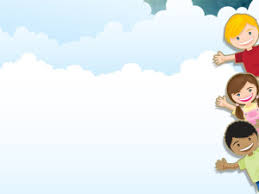 Haturnuhun
Tetep semangat 
Jaga keséhatan 
Gusti ngaberkahan urang sadaya